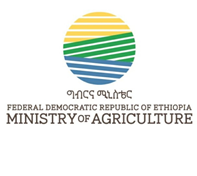 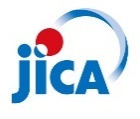 Ethio-SHEP Project Overview
Market Linkage Forum
August 2019
Jimma
The project for Smallholder Horticulture Farmer Empowerment Through Promotion of Market Oriented Agriculture (Ethio-SHEP)
Program for Linkage Forum
1. Basic Information of Ethio-SHEP
Project Title: The Project for Smallholder Horticulture Farmer Empowerment through Promotion of Market-Oriented Agriculture(Ethio-SHEP)
Duration: Jan2017~Jan 2023 (6 Years)
2. Project Objective
Promotion of Market-Oriented Agriculture for small holder farmers in Ethiopia by using the SHEP approach.
Support Farmers to change their mind set from “Grow and sell” to “Grow to sell” Realizing “Farming as business”)
3.  What is SHEP?
Stands for “Smallholder Horticulture Empowerment and Promotion(SHEP)” Approach
Focuses on “Market-Oriented Agriculture” Changing farmers’ mind from “Grow and Sell” to “Grow to Sell”
4.  SHEP Concept
Promoting “Farming as a Business”
Developing and motivating people by effective activity designs and “Tips”
Sharing information among market actors & farmers for improving efficiency of local economies(Mitigating the asymmetry of information)
Raising internal motivation for continuous activities implementation
(Self-Determination Theory)
~Three psychological needs to motivate people~
SHEP
Market Info
（(Variety,price,season, required quality etc)
Family Budgeting
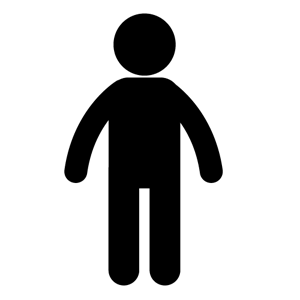 Autonomy
People need to feel in control of their own behaviors and goals
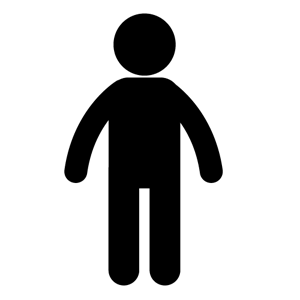 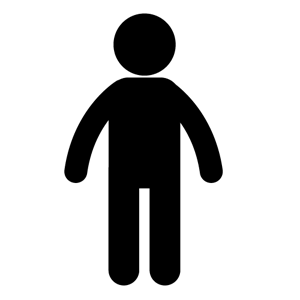 Sharing market Information
Market Survey by Farmers
Competence
People need to gain mastery of tasks and learn different skills
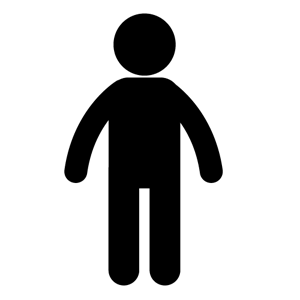 Stakeholders forum
Decision making by farmers
Producer Info
（Farm location, Production potential ,etc)
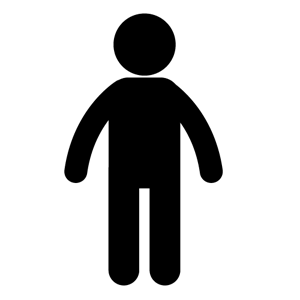 Relatedness
People need to experience a sense of belonging and attachment to other people
Producer
Market Actors
・Retailers ,Middleman
・Agriculture inputs companies(Seed Fertilizer etc)
・Agriculture product processers
Filling Information Gaps
X
Considering Motivation of the actors
5. Essential SHEP 4 steps
Farmer’s Relatedness
Farmer’s Autonomy
Farmer’s Competence
6.Target Areas
Amhara region
 -West Gojam zone
     South Achefer woreda
     Jabi Tehanin woreda
     Dembacha woreda
-Awi zone
     Ankasha woreda
     Guagusa woreda
     Ayu Guagusa woreda
     Banja woreda
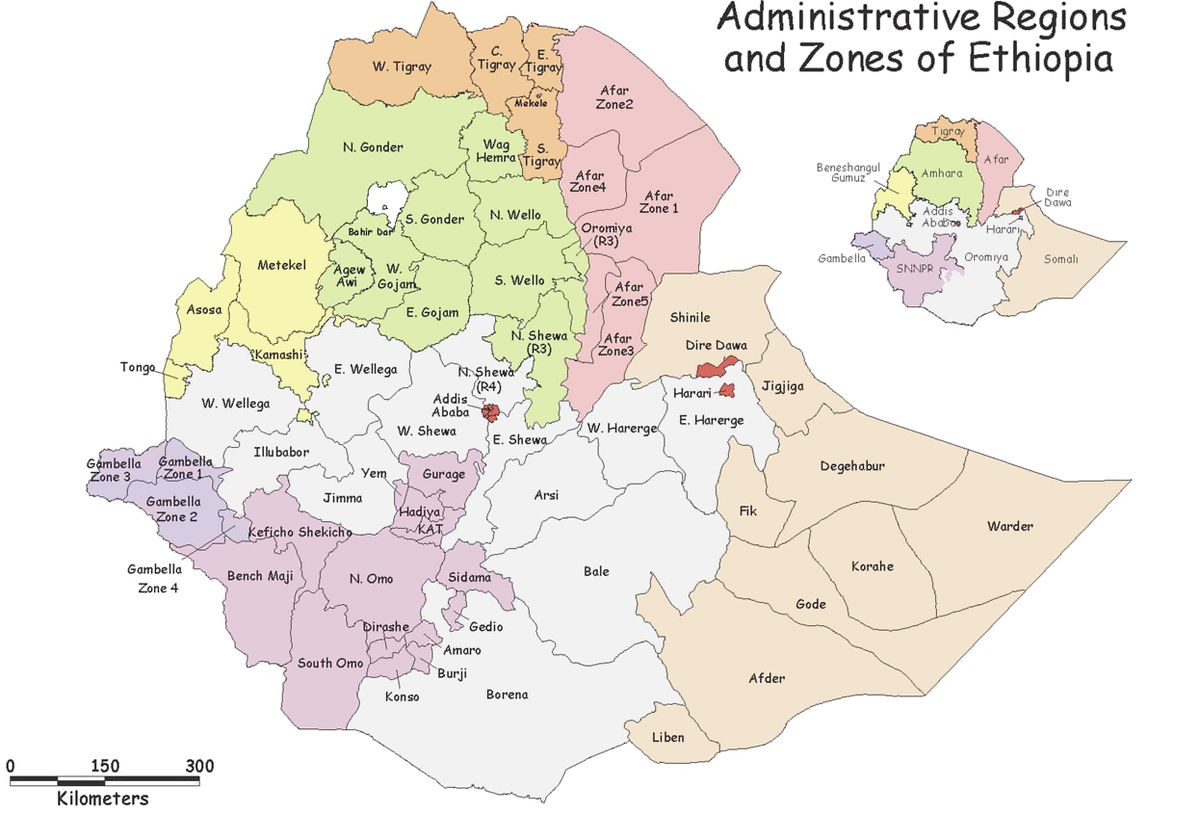 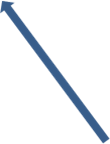 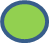 Oromia region
 -Arsi zone
      Degelu Tijo 
      Tiyo 
      Lude Hetosa
-Jimma zone
       Kersa woreda
       Seka Chokorsa
       Dedo woreda
       Mana woreda
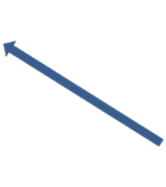 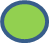 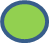 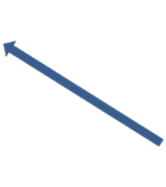 Major SHEP Activities
1. Sensitization with farmers
Objective: To create awareness on SHEP approach activities, implementation modality, select target farmers
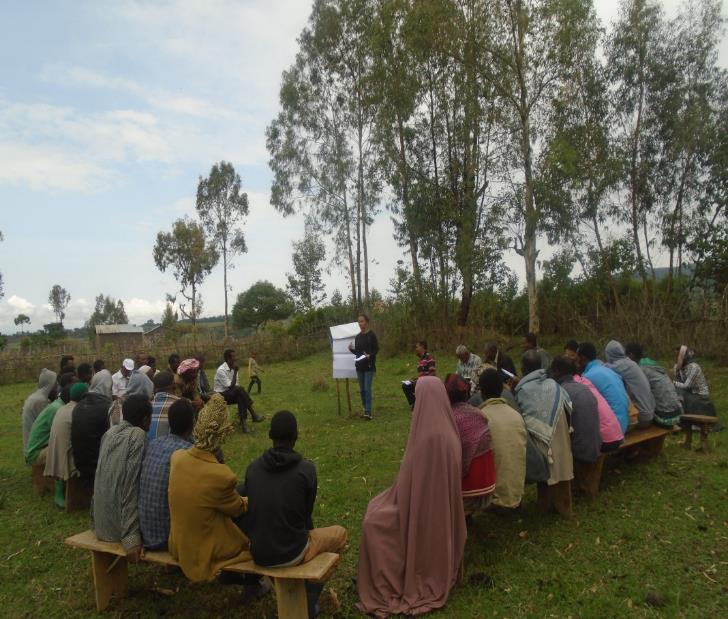 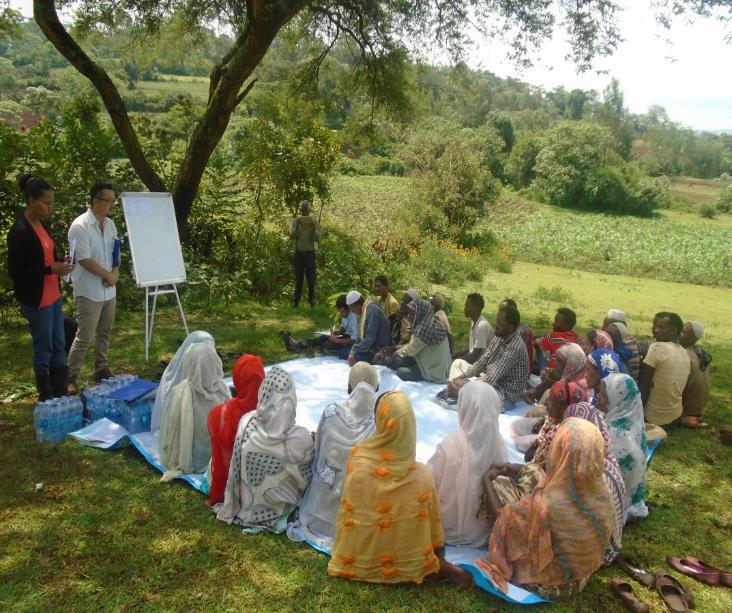 2. Baseline Survey
Objective: To collect data on farmers experience on horticulture production and marketing. Farmers (with support by experts) fill the questionnaire by themselves.
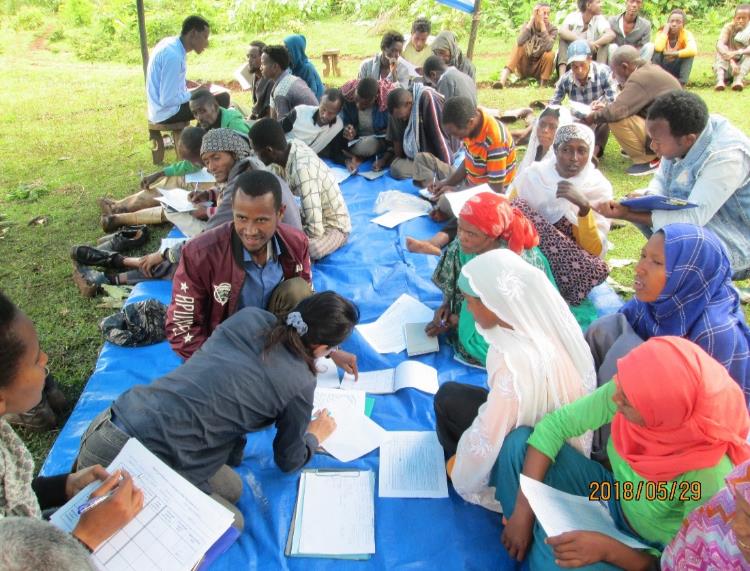 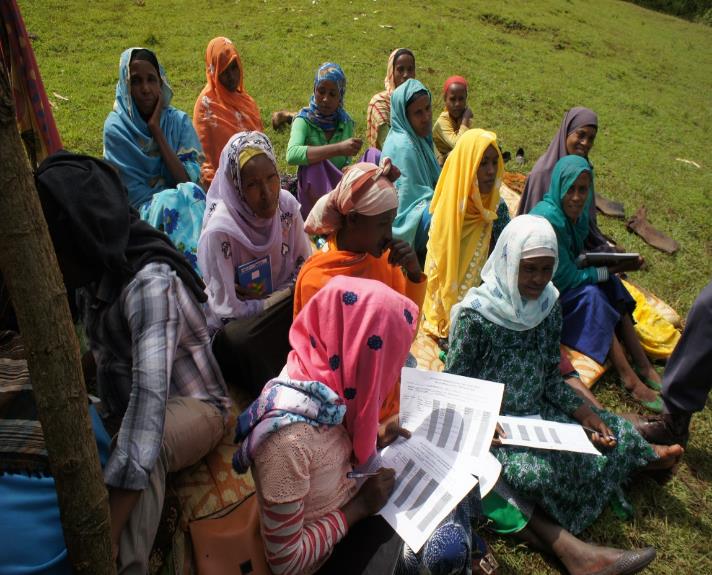 3. Market  survey
Objective: To study market situation around target areas before crop selection.
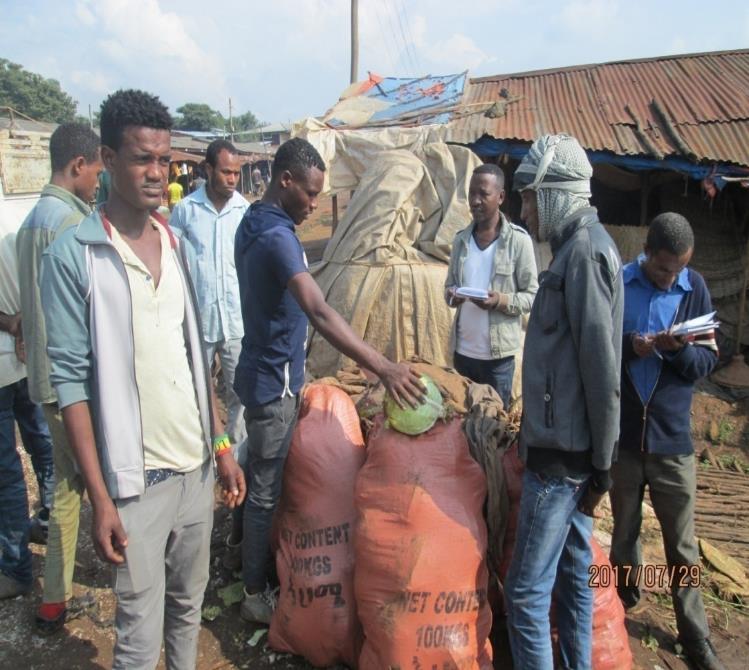 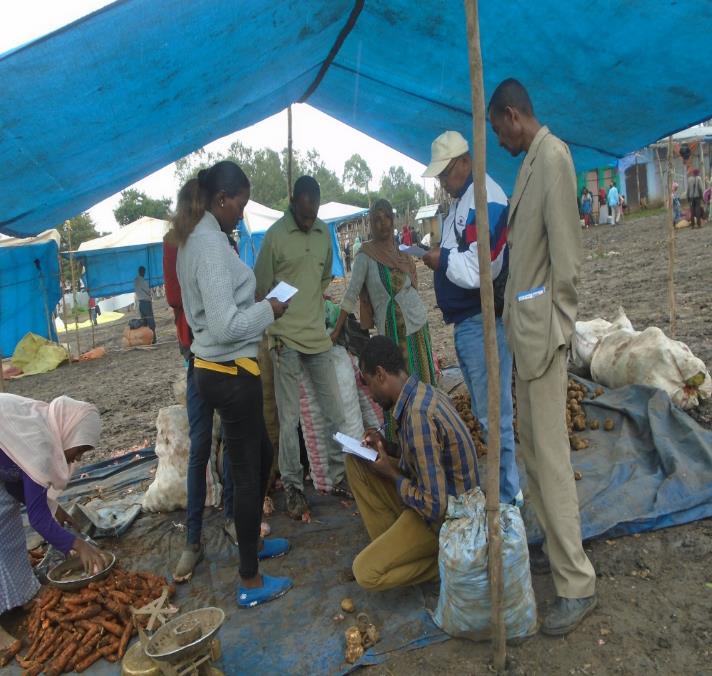 4. Crop Selection
Objective: Select two(2) priority crops based on market survey results & previous experience, agro ecology etc
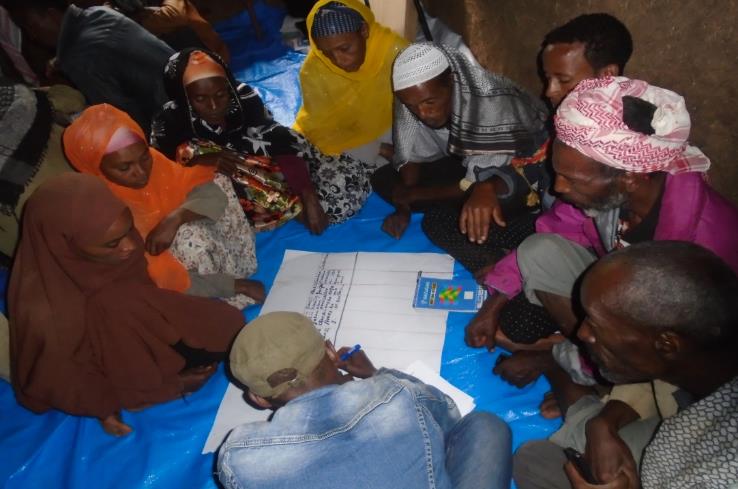 Discussion
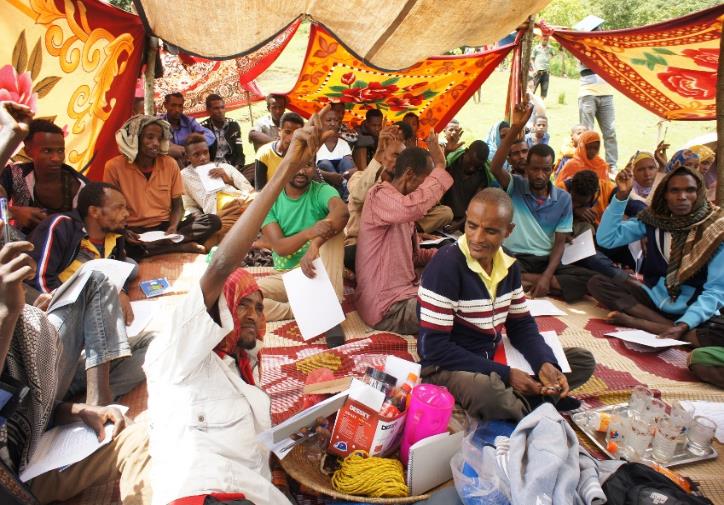 Voting
(4-1). Crops Selected
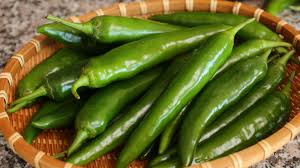 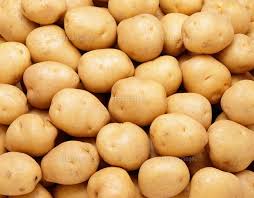 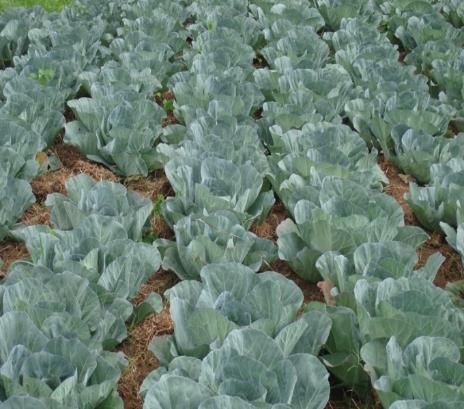 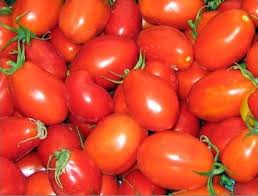 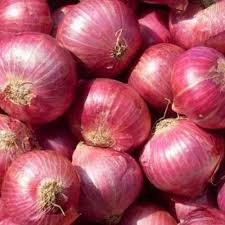 5.1. Technical Training for Target farmers and experts
Objective: Provide basic techniques on production of selected crops
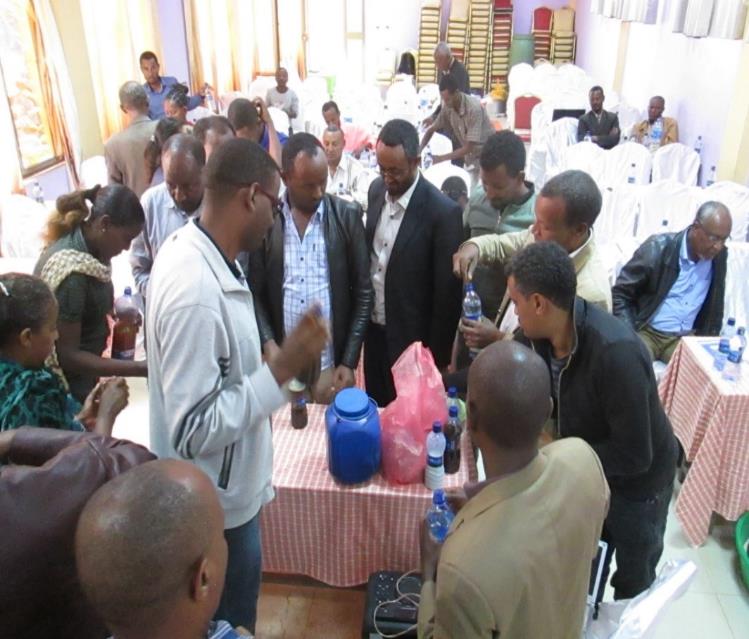 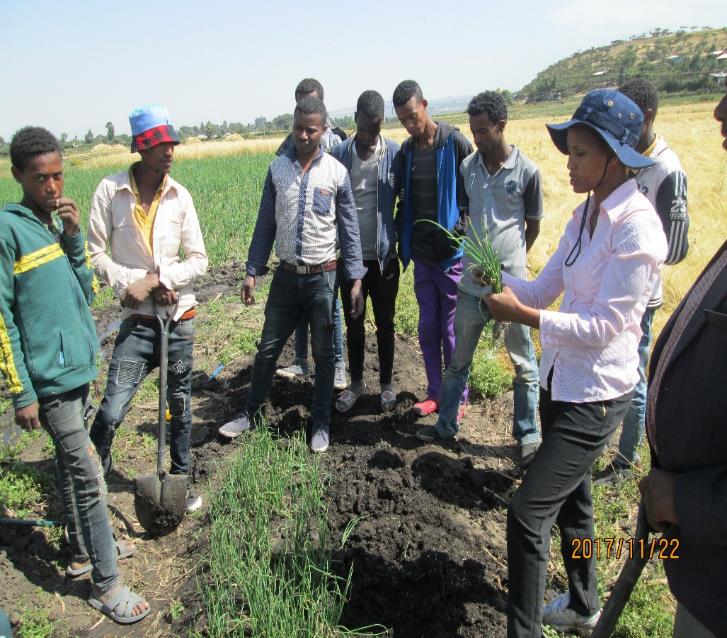 5-2 Basic production techniques,
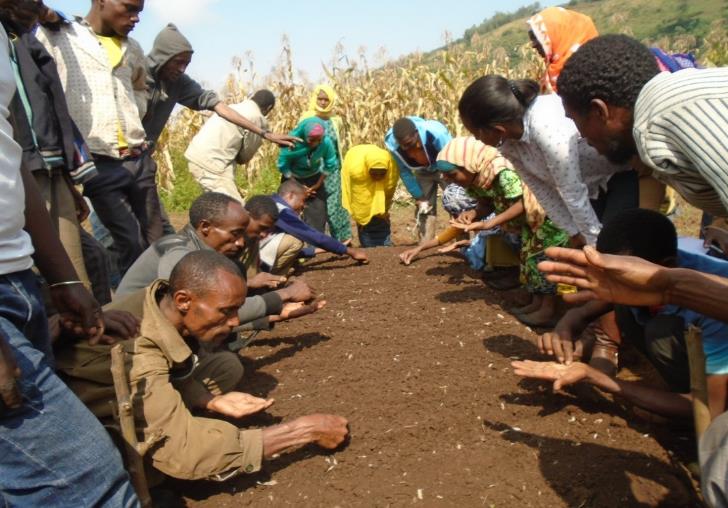 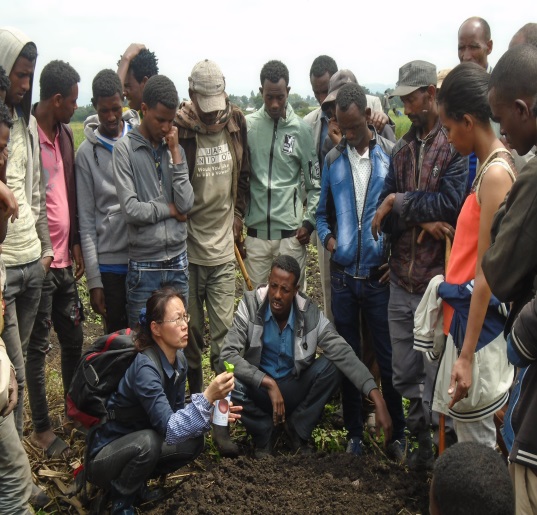 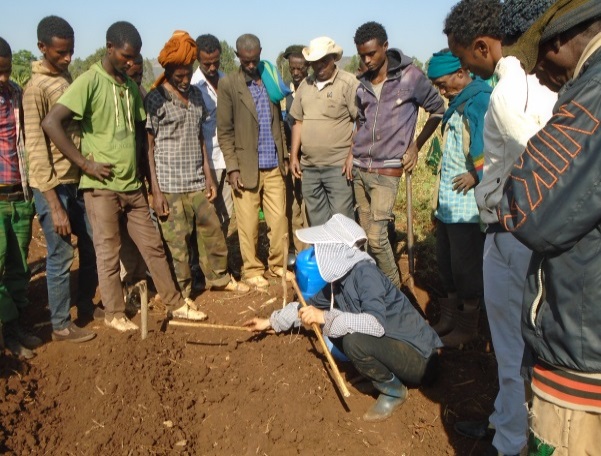 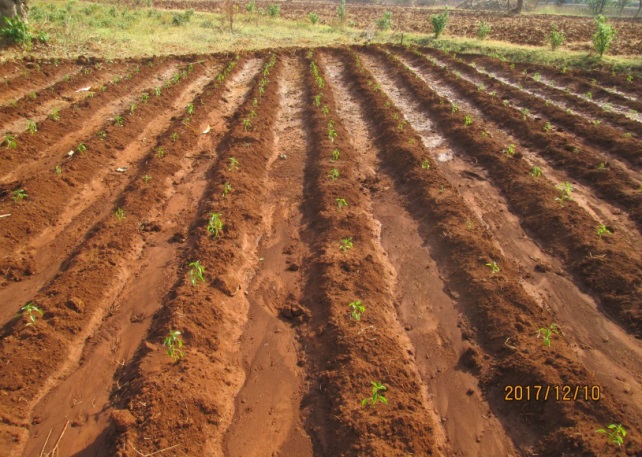 5-3. Post-harvest ,,
Objective: provide basic techniques on post harvest management  on the crops selected by target groups
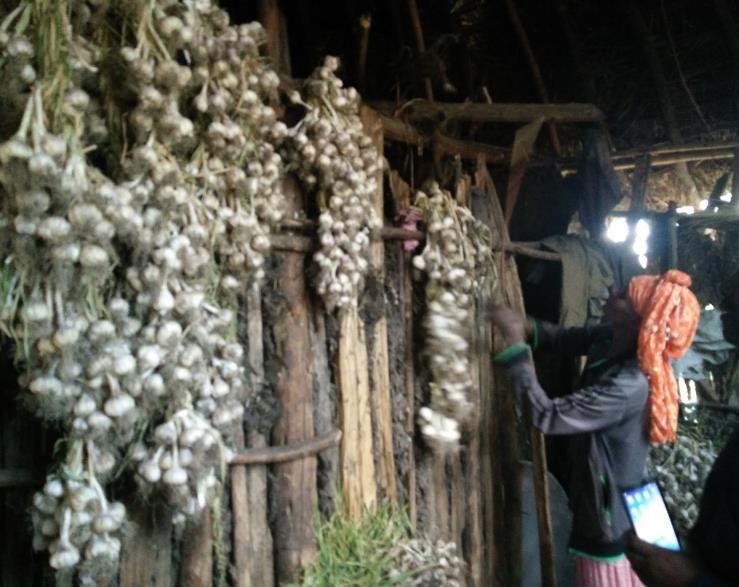 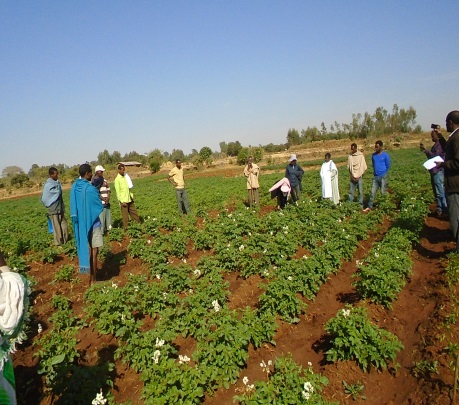 5-4. Field Day program
Objective: To review the performance of demonstration activities, share the experience with neighboring farmers
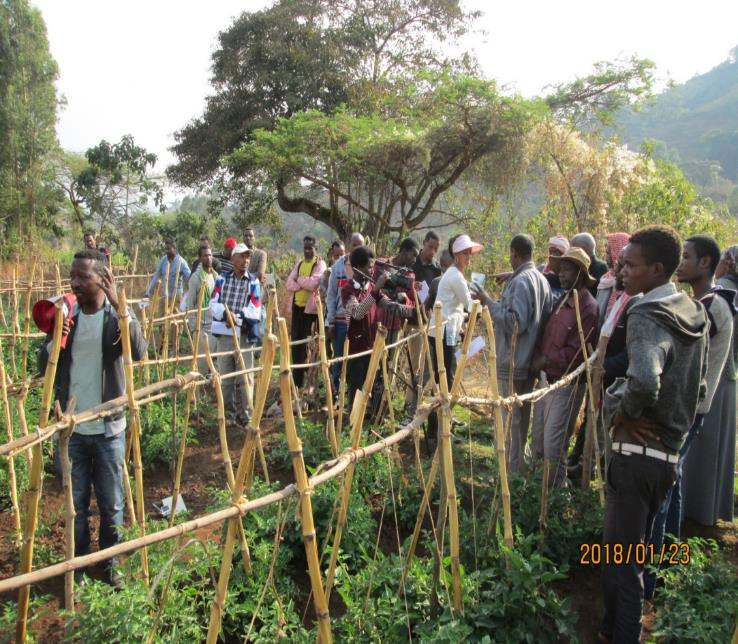 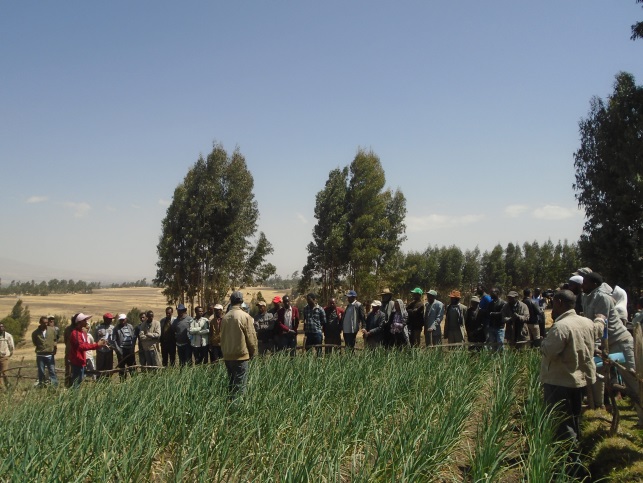 [Speaker Notes: Different size of font in a table is disturbing information catch up. Photo size also should be same in case of parallel formation, like this]
5-5. Exchange visit program
Objective: To visit and learn from the Horticulture advanced area and share with the group members for the next action,,,
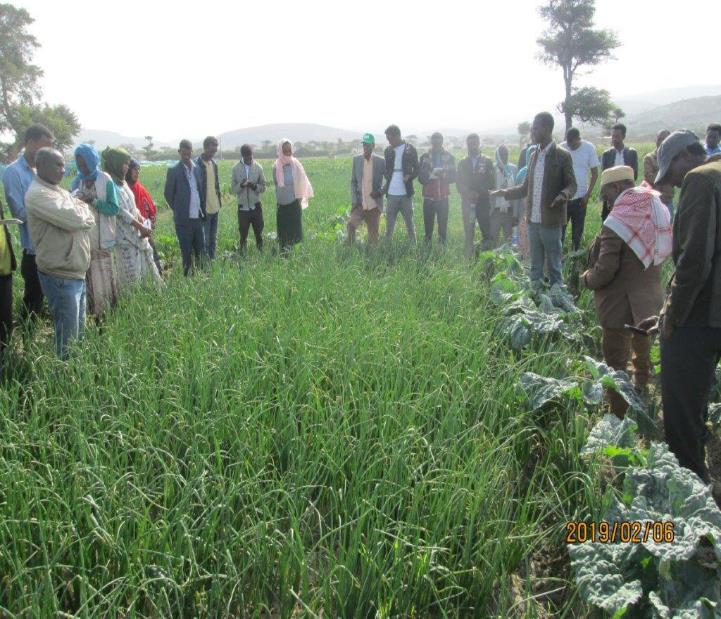 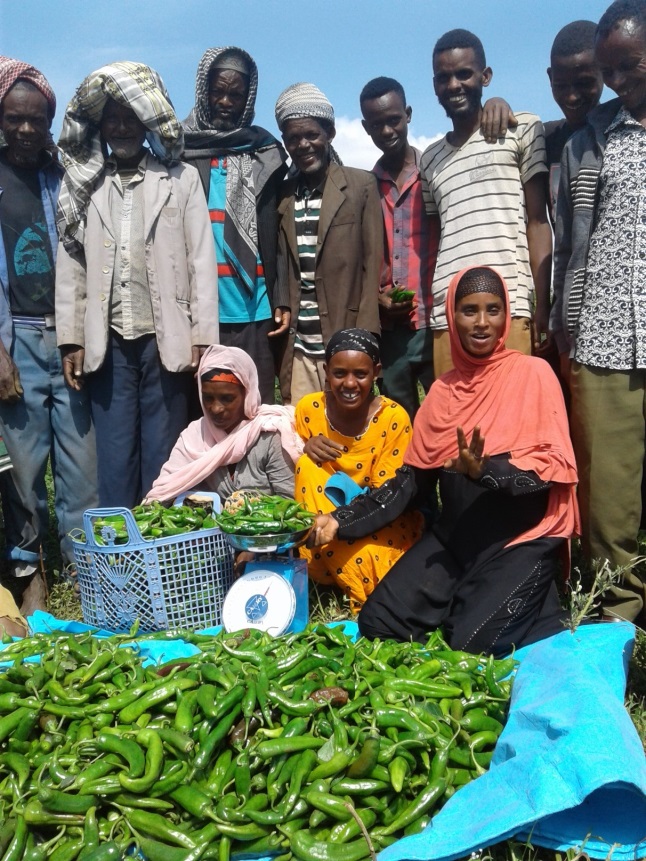 [Speaker Notes: Different size of font in a table is disturbing information catch up. Photo size also should be same in case of parallel formation, like this]
6. SHEP approach and marketing
Concept of Asymmetric Information
Information  gap affect marketing
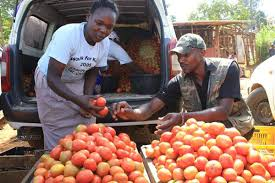 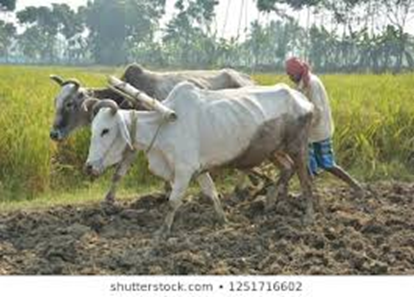 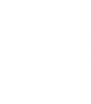 7. Information gap on what aspect??
?
?
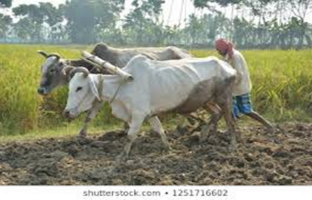 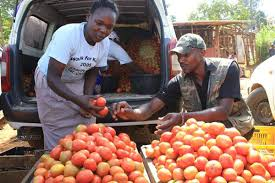 Produce amount required
Quality requirement
Timing of demand
Unit of measurement
Prices information
Delivery process needed
Payment conditions
Production amount available
Quality  of product available
Timing of supply (Harvesting)
Production places (location)
Prices information
accessibility)
Delivery process
Payment conditions
7.1. Quality
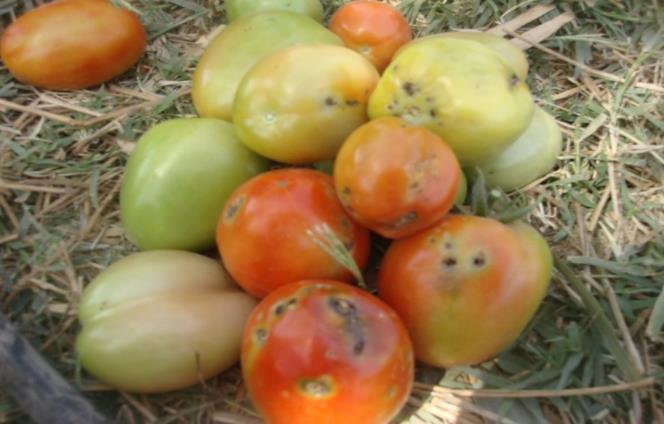 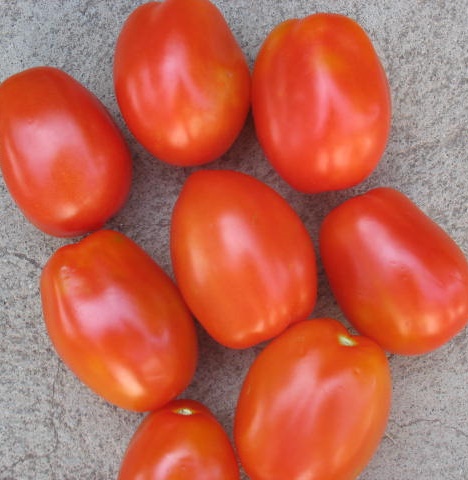 7.2. Amount
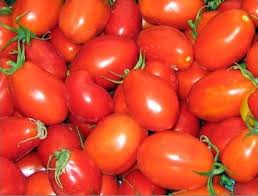 7.3.Sorting and cleaning
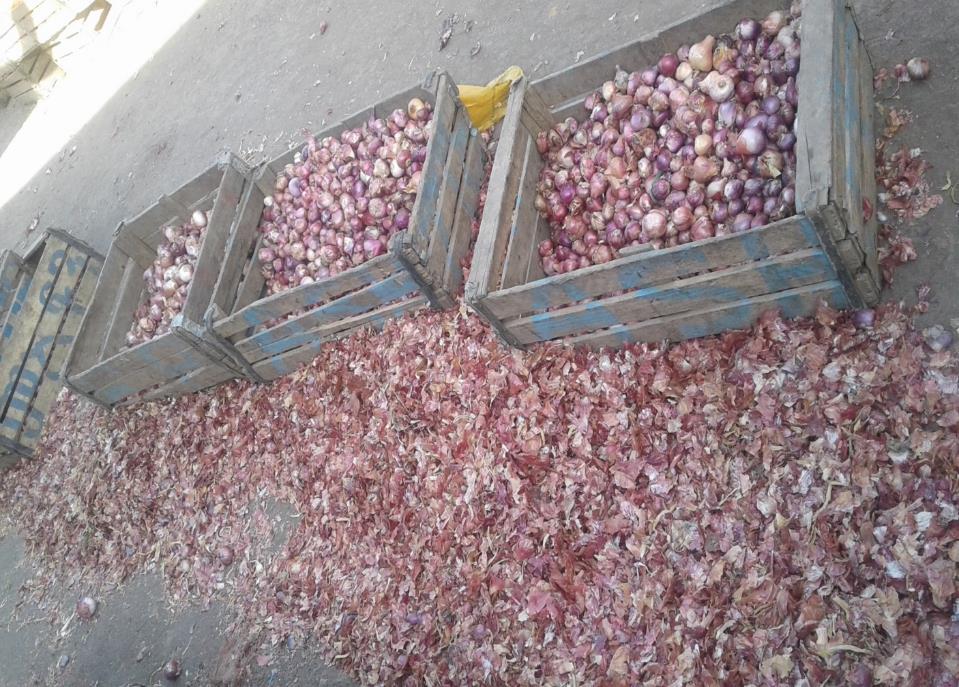 2/7/2023
24
7.4. Grading
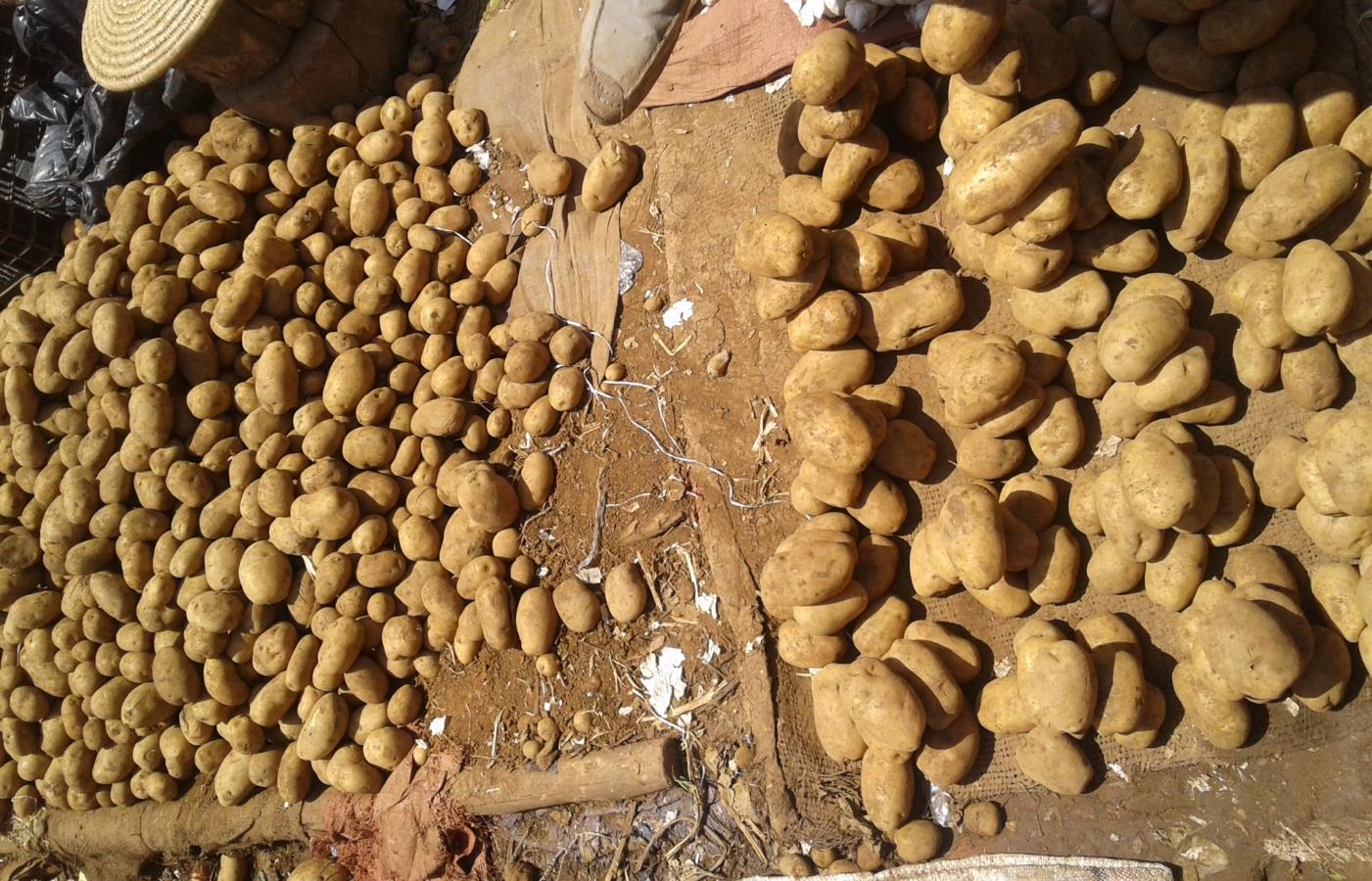 2/7/2023
25
7.5. Selecting right variety
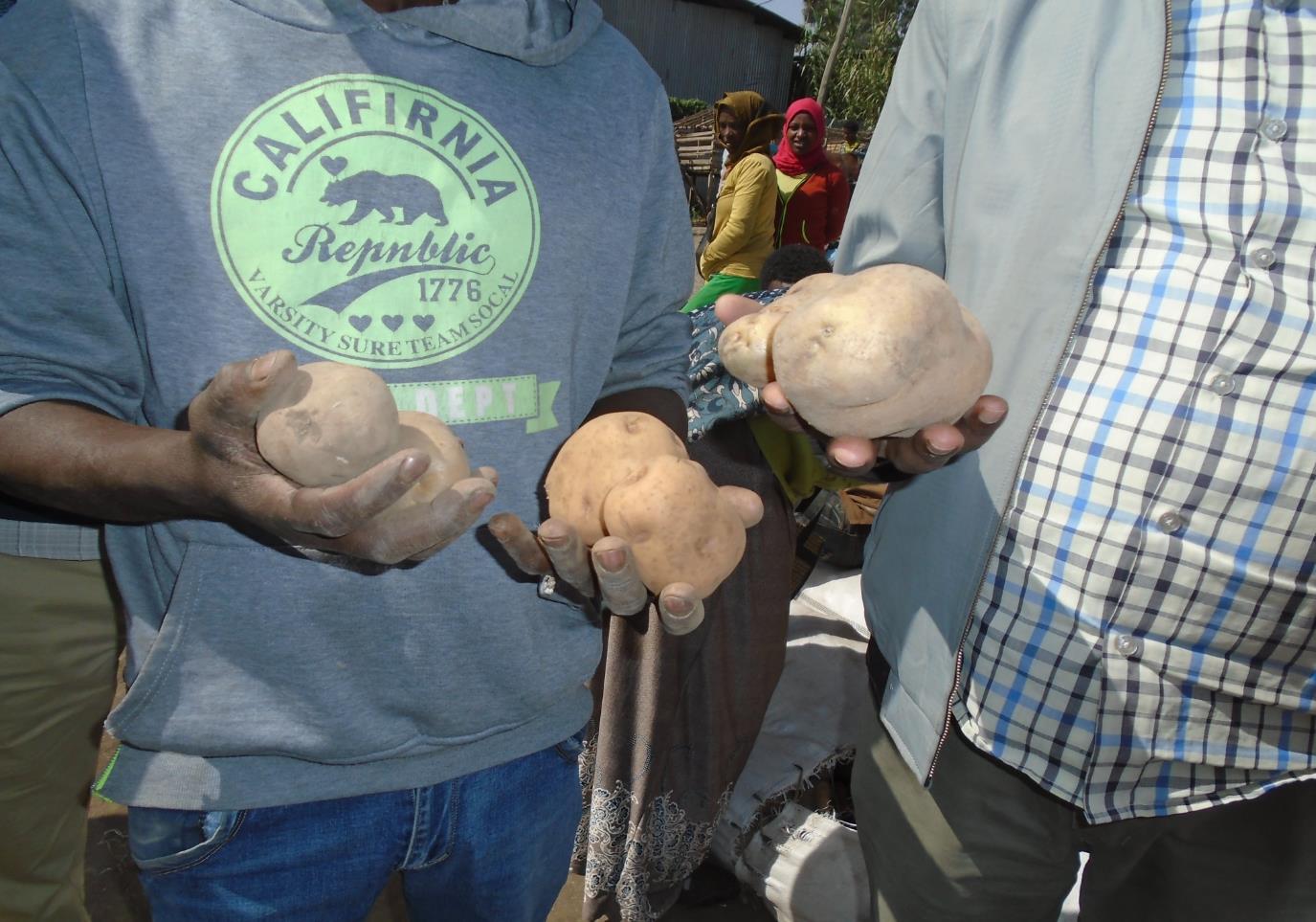 2/7/2023
26
7.5. Potato : Unit of Measurement
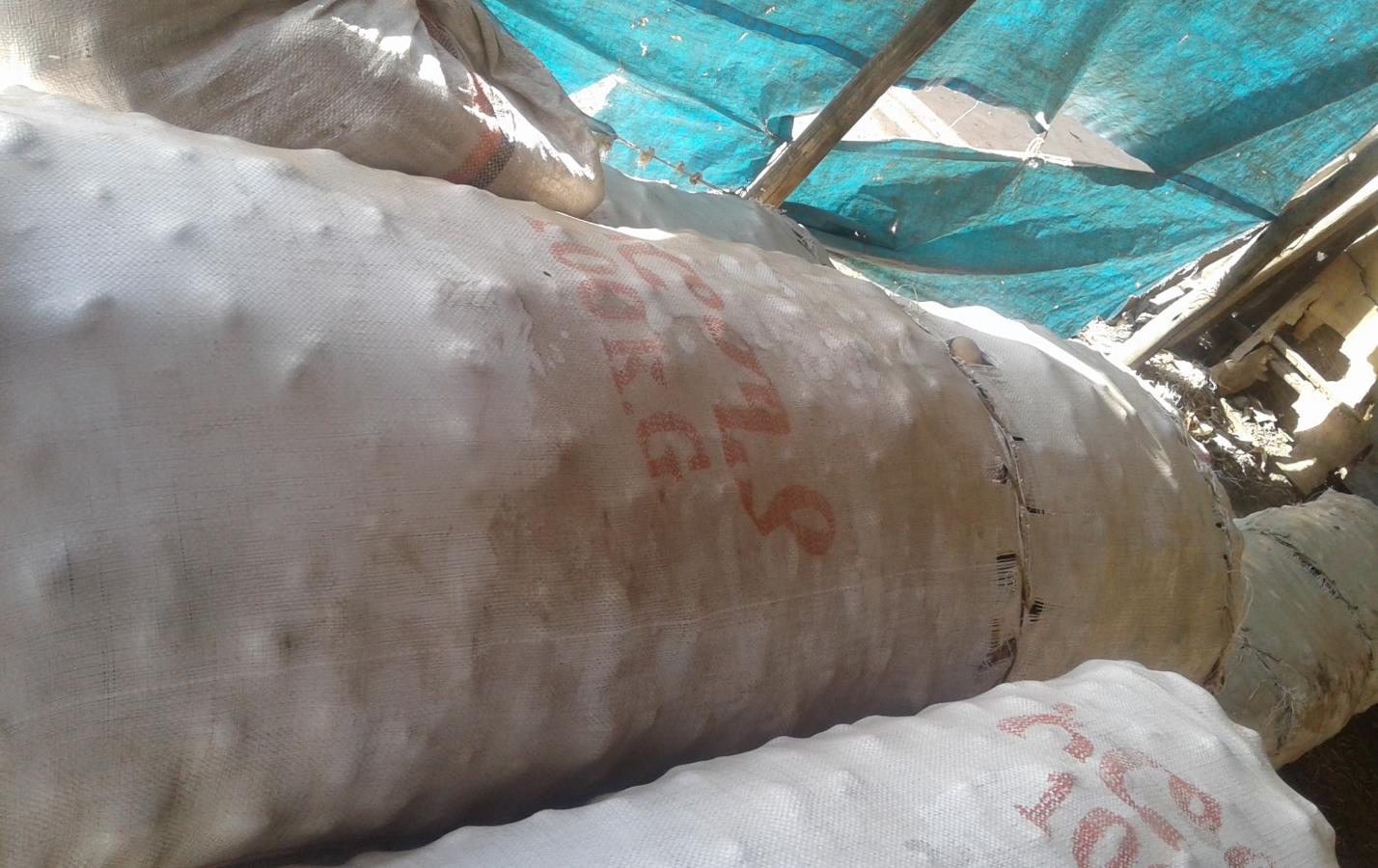 2/7/2023
27
8. How can we improve the situation?
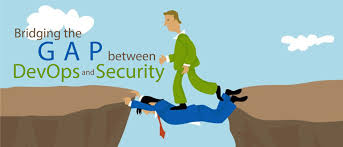 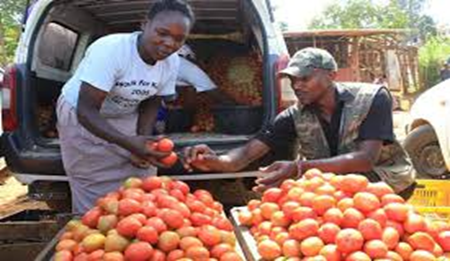 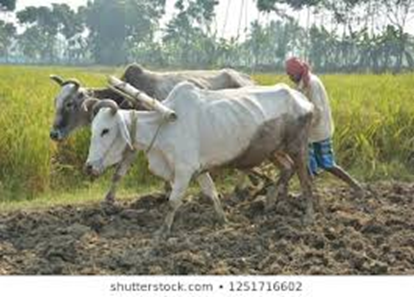 Who can play this role to link ??
SHEP
8.1.  Market Linkage Forum (Input)
Objective: To facilitate input access for  target farmers before sowing/planting
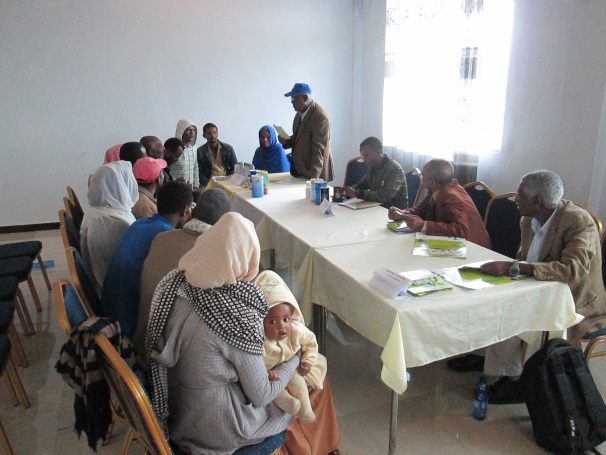 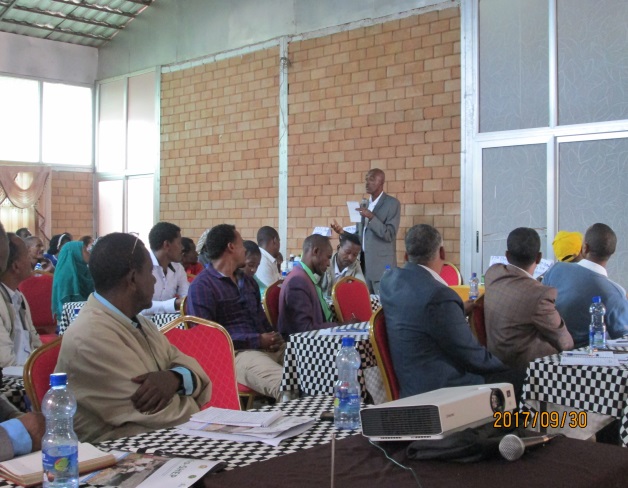 8.2 Market Linkage Forum(Output)
Objective :To create linkage for target farmers with traders and other buyers.
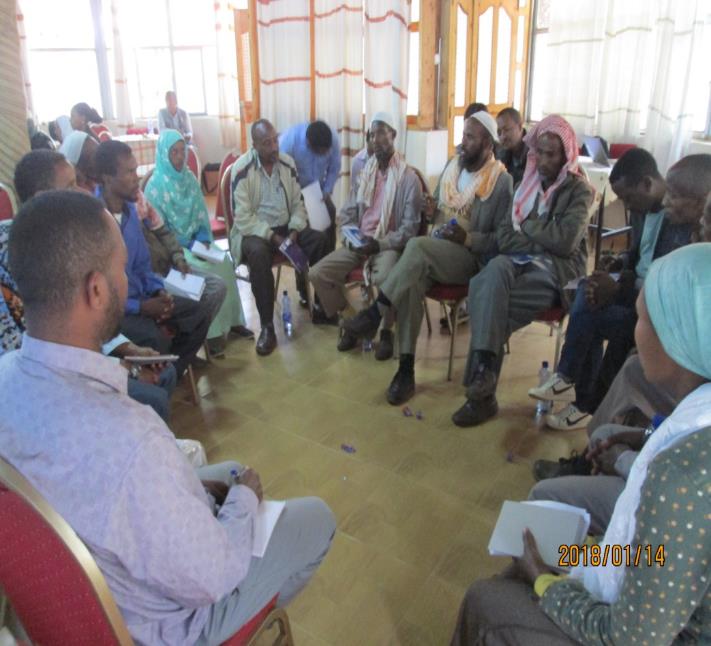 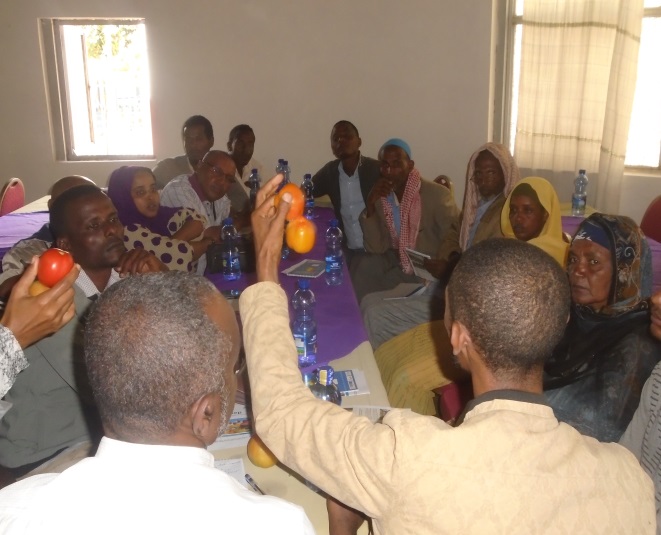 Some sources of vegetables to Jimma
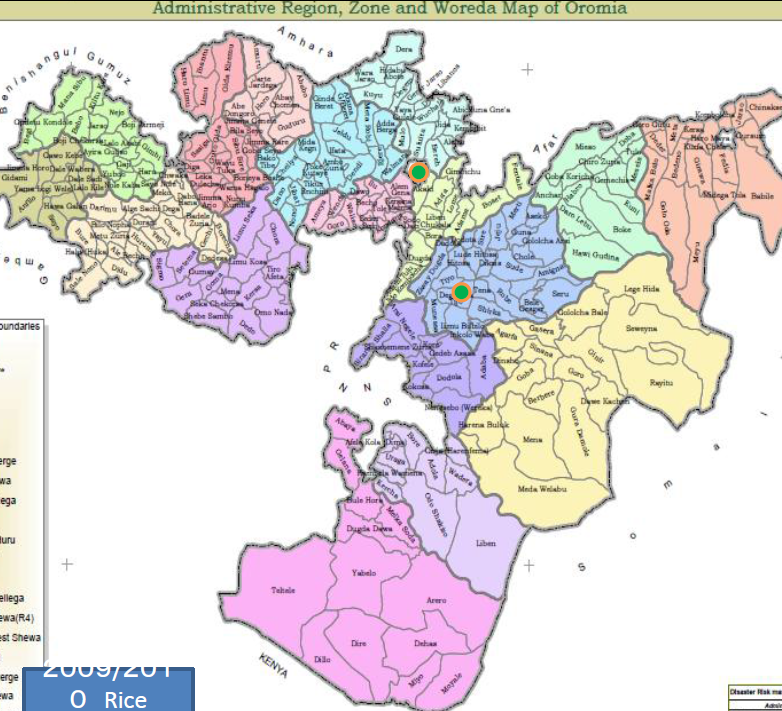 Jimma
Onion, Tomato

Onion, Garlic

Potato, Onion, 

Tomato
Potato,
Opportunities in Jimma Market
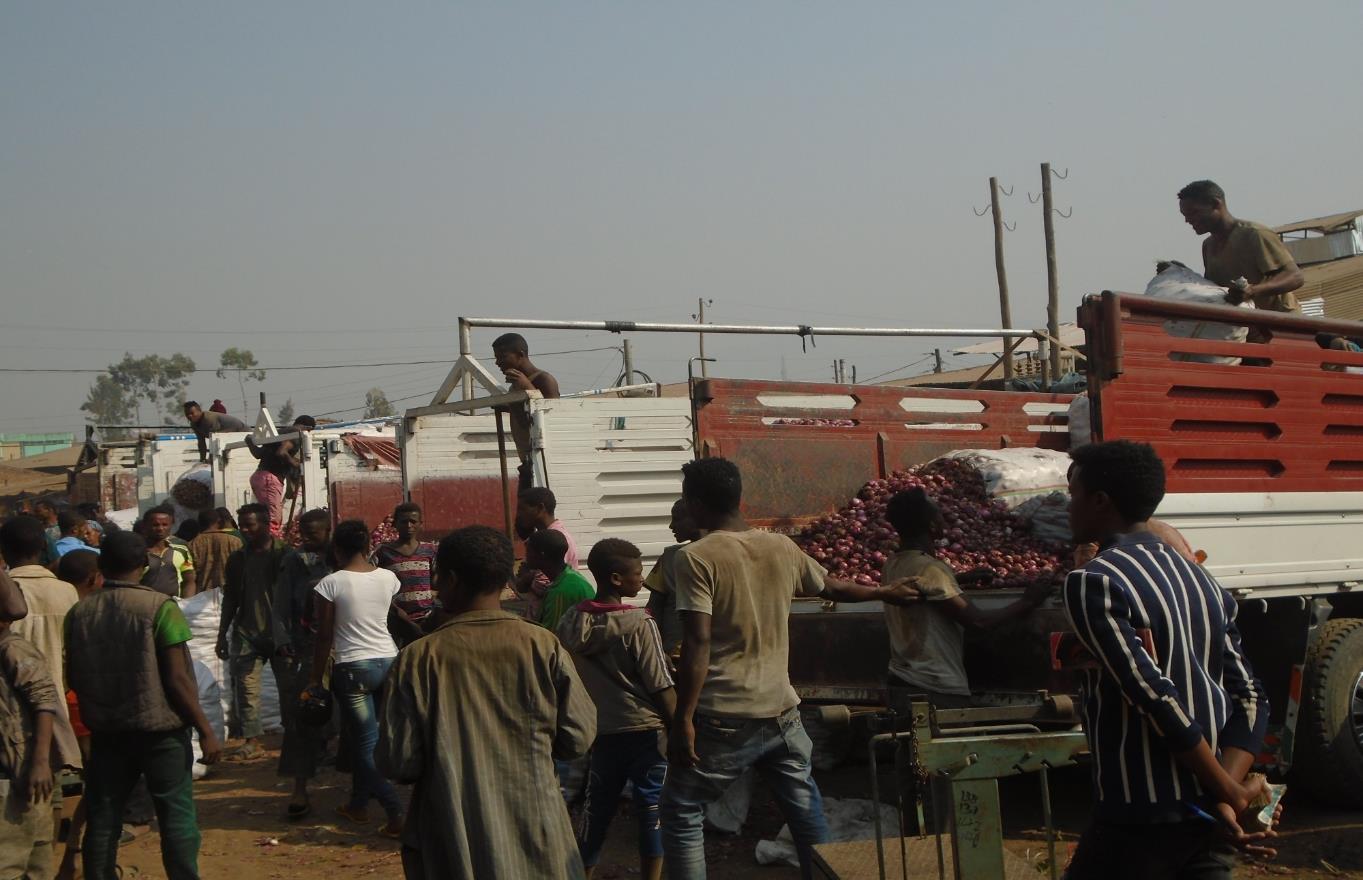 11. Good practices since last year Forum
Farmers start to consider market for their production 
Direct communication and transaction enhanced between farmers and buyers
Farmers start to purchase seeds as group
Agriculture offices and D.As facilitated group purchase of inputs by farmers
Group Discussion Agendas
Farmers and input suppliers
Exchange ideas on farmers willingness to purchase input (timing, amount, price , conditions etc
Exchange contact address and profiles
Farmer and buyer Group
Exchange ideas on potential production amount by farmers and interest of traders to buy (which varieties needed, peak demand time, possibility of business linkage etc)
Exchange address and profiles of farmer groups and buyers
Government Offices
Actions that each stakeholder should undertake to improve horticulture marketing (Action plan) Use format on next page
Action plan for Group discussion